Wie goed doet, God ontmoet
Geluk: maakbaar ideaal?
Geluk: een belofte
Geluk moet groeien
Kan het ook zonder God?
Wie goed doet, God ontmoet
Geluk volgens van Dale:

Gunstige loop van omstandigheden
Aangenaam gevoel van iemand die zich verheugt
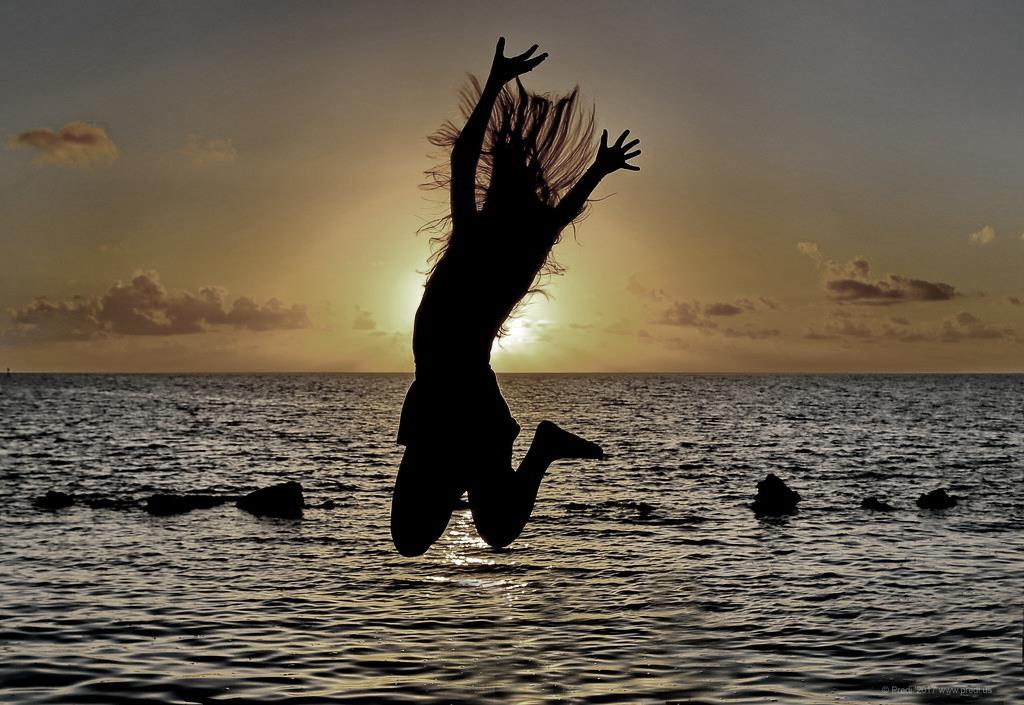 Wie goed doet, God ontmoet
BV Ik: 

Zie jezelf als een bedrijf. 
Als een bedrijf geen winst maakt, gaat het failliet.

Hoe ga jij winst maken?
Wie goed doet, God ontmoet
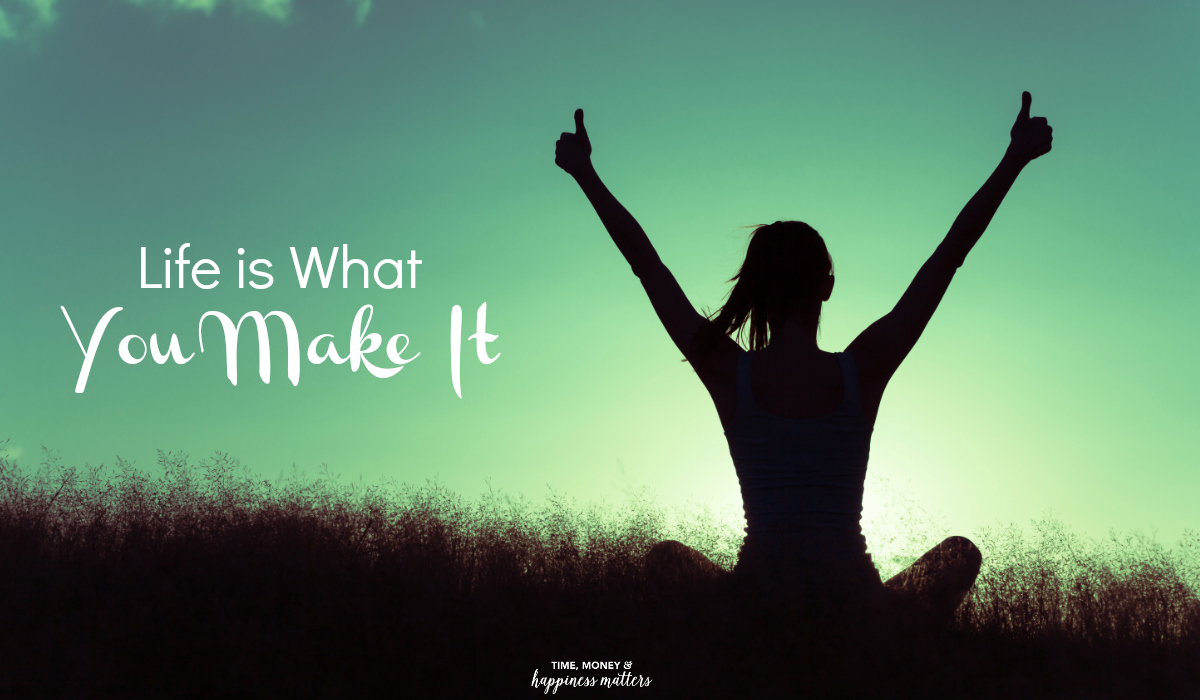 Wie goed doet, God ontmoet
Geluk: maakbaar ideaal?
Geluk: een belofte
Geluk moet groeien
Kan het ook zonder God?
Wie goed doet, God ontmoet
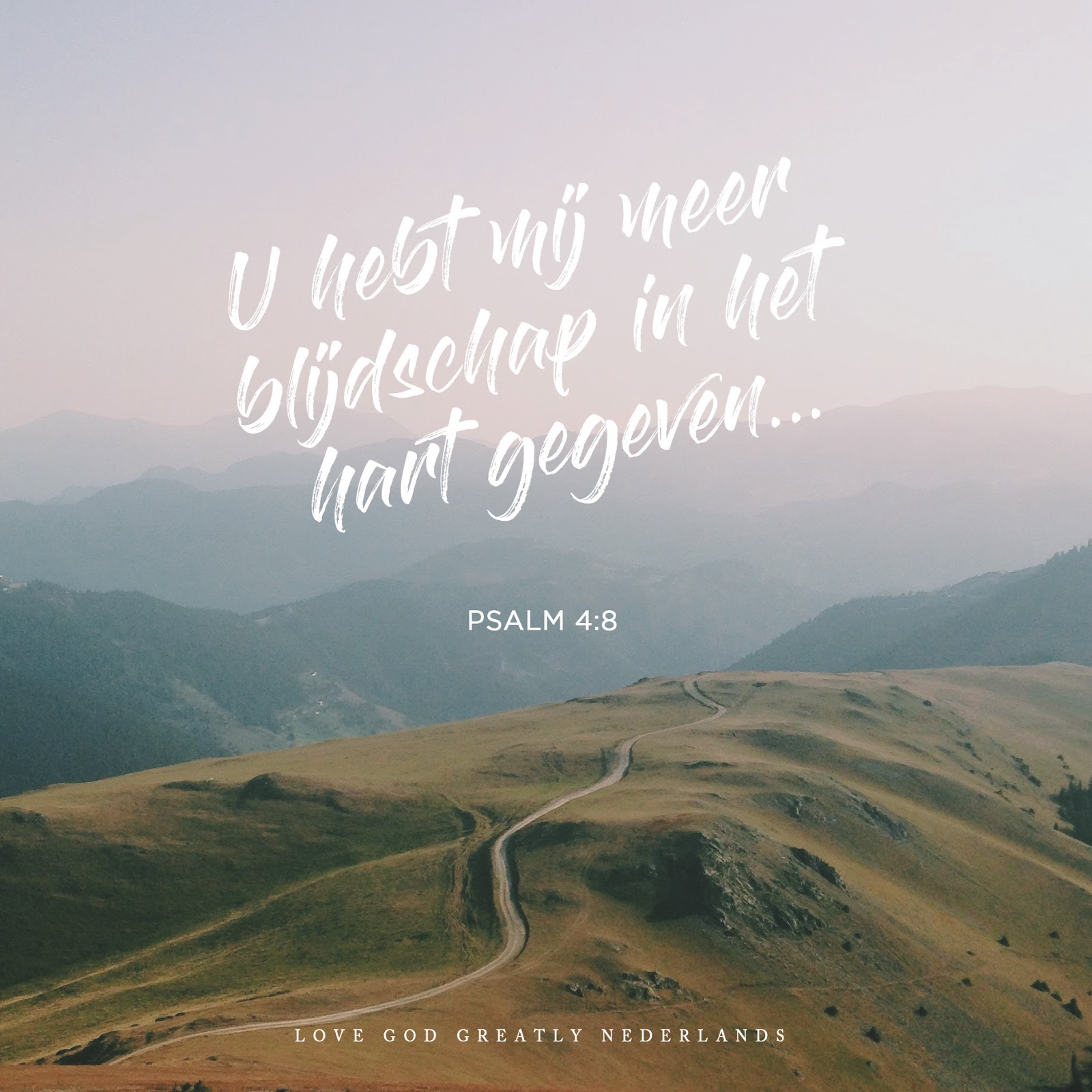 Wie goed doet, God ontmoet
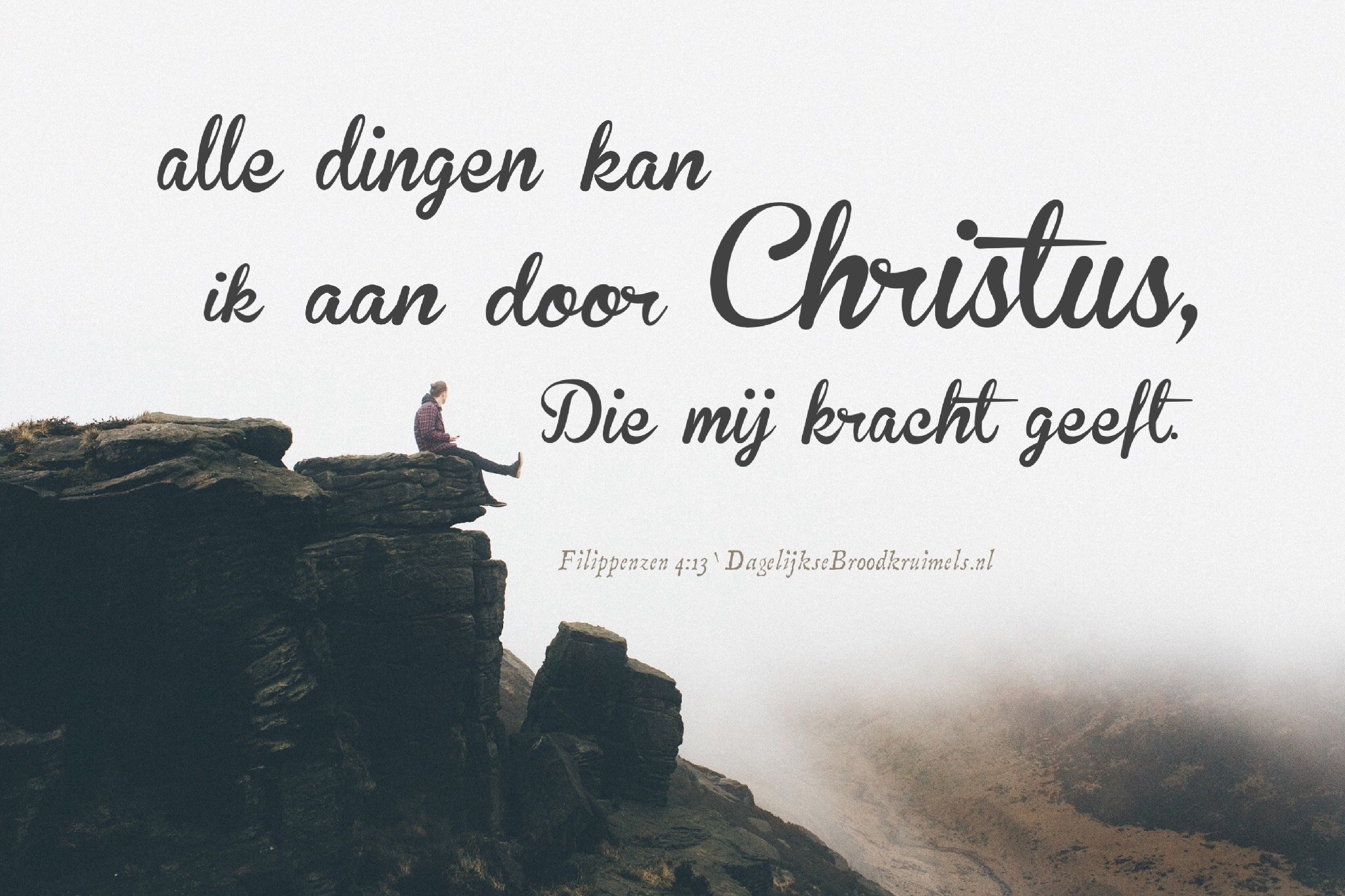 Wie goed doet, God ontmoet
Geluk: maakbaar ideaal?
Geluk: een belofte
Geluk moet groeien
Kan het ook zonder God?
Wie goed doet, God ontmoet
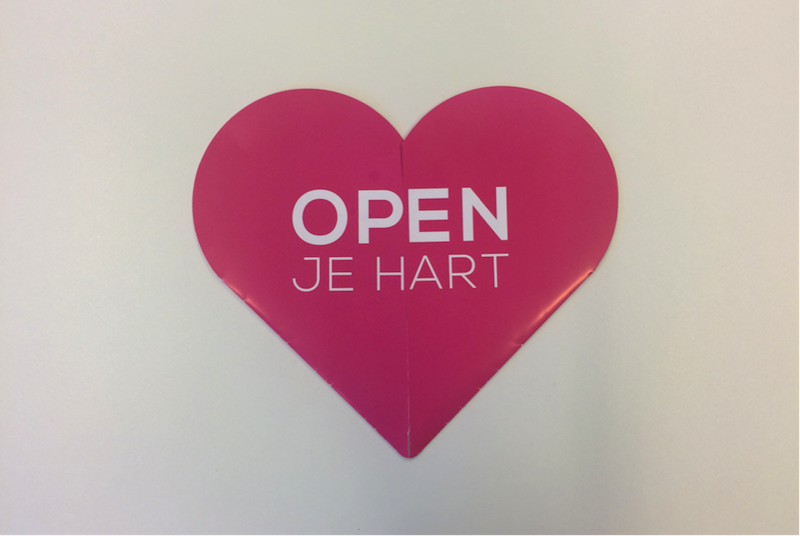 Wie goed doet, God ontmoet
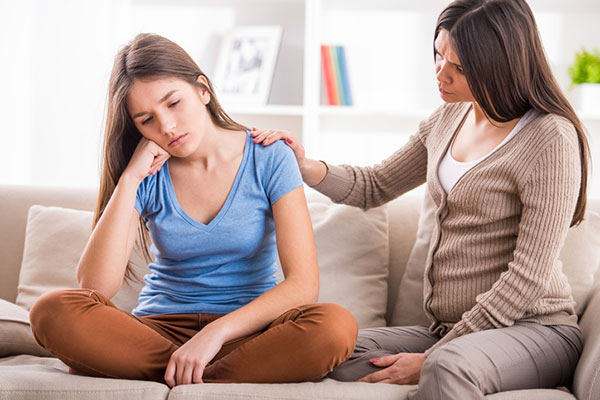 Wie goed doet, God ontmoet
Geluk: maakbaar ideaal?
Geluk: een belofte
Geluk moet groeien
Kan het ook zonder God?
Wie goed doet, God ontmoet
Het bijzondere van de gelovige:

Gods barmhartigheid is onweerstaanbare drijfveer

Het leven is verwijzing naar Gods liefde?
Wie goed doet, God ontmoet
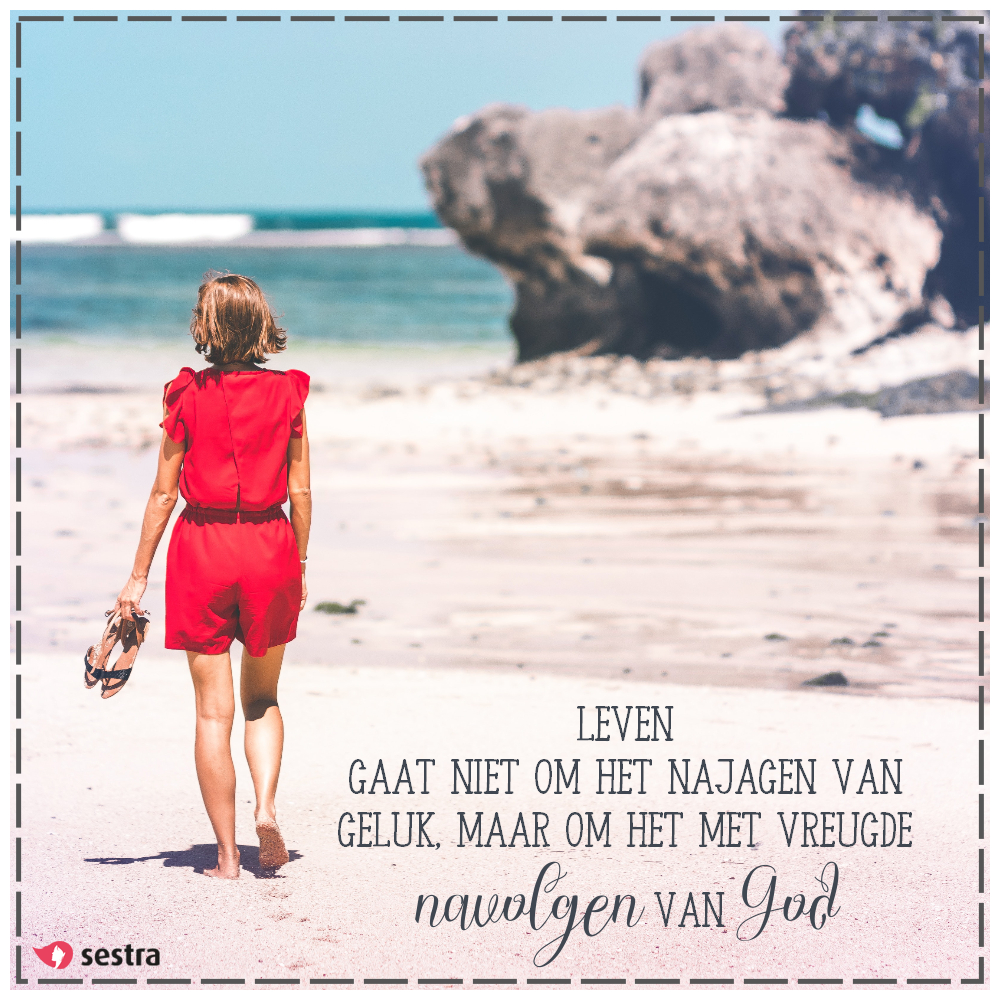